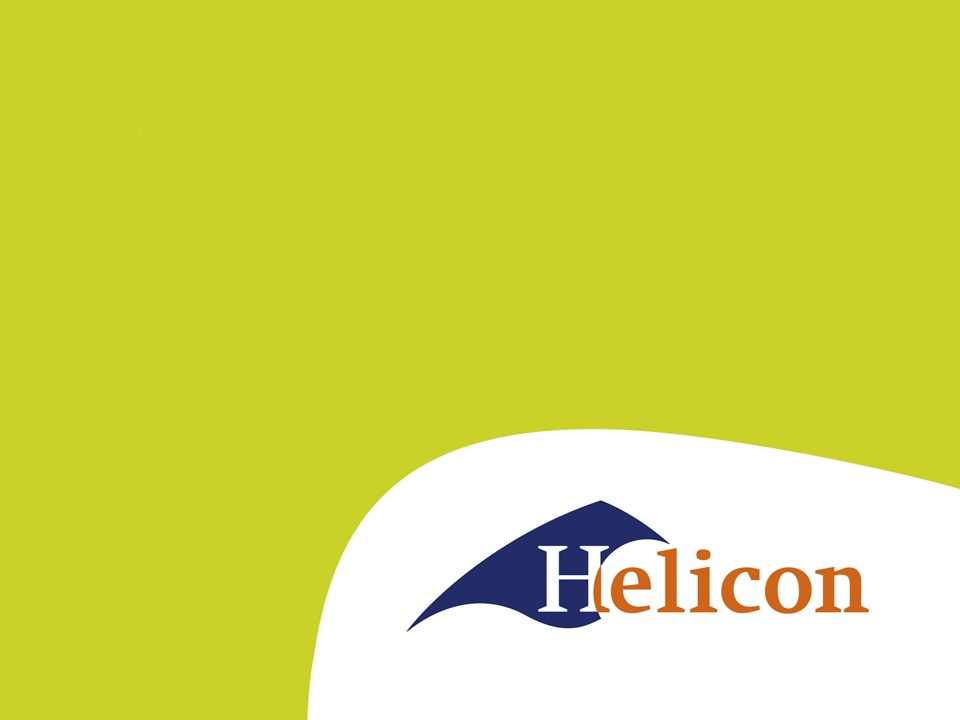 Tarief berekenen LG31 
IBS 1.4 – les 6
Planning
Vorige weken
Les 1: maaien
Les 2: schudden en harken
Les 3: Hakselen en de Buffel
Les 4: Oogsten en inkuilen
Les 5: Opraapwagens
Deze week
Les 6: De loonwerker als adviseur
Tussenstand
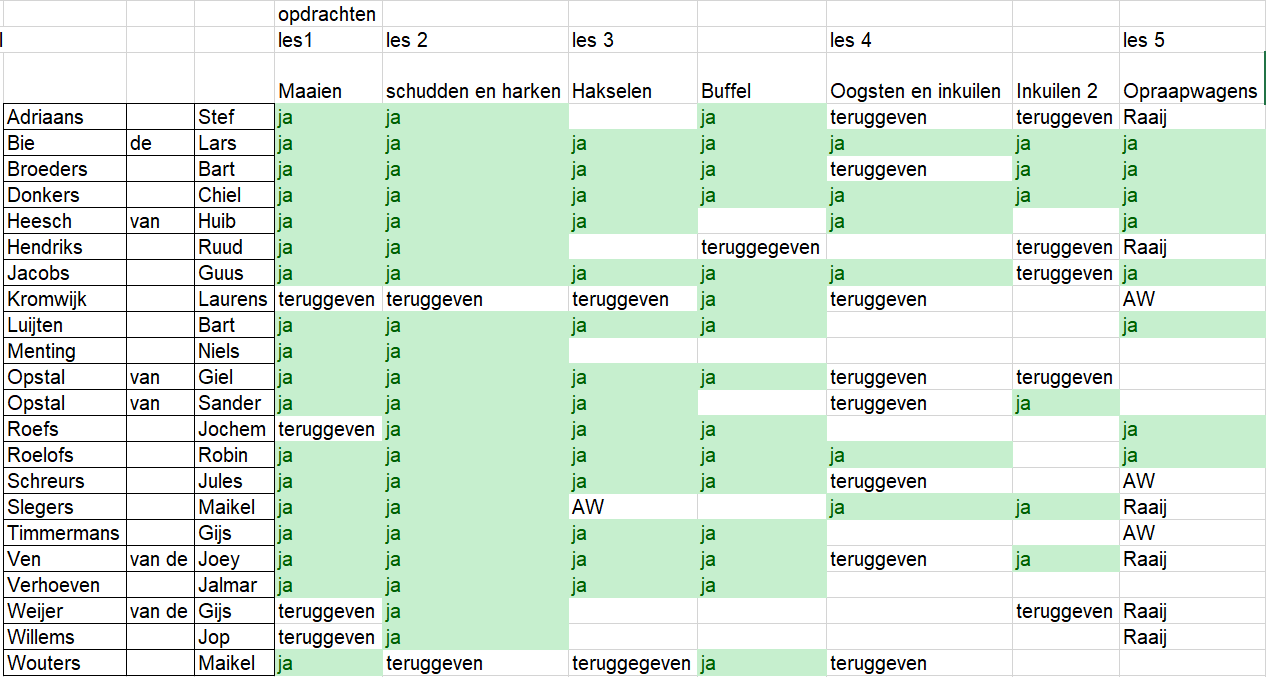 Vandaag
Loonwerker neemt de hele ruwvoederwinning voor zijn rekening
Loonwerker als adviseur
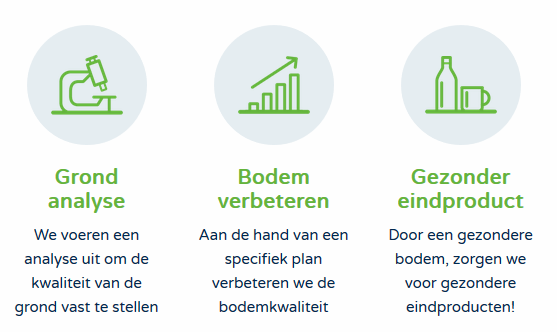 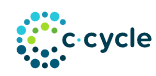 De Schalm
Groeikracht
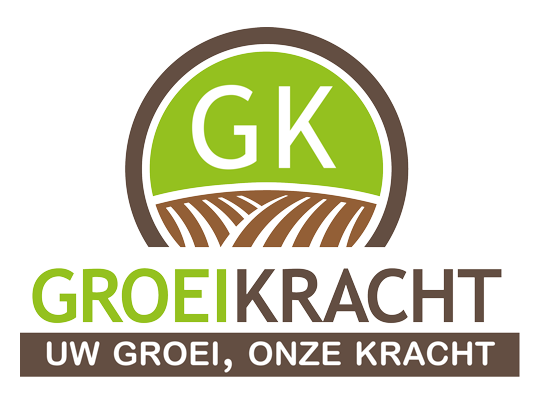 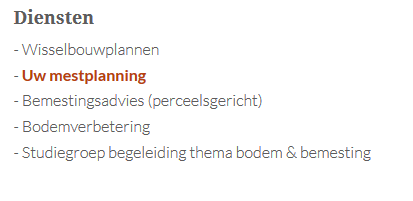 Dat was ‘m!
Dagge bedankt zijt, da witte.